Sisteme de operareCurs #7Procese
Răzvan Daniel ZOTA
Facultatea de Cibernetică, Statistică şi Informatică Economică
zota@ase.ro
https://zota.ase.ro/so
1
Sistemul de operare şi procesele
Definiţie
Cu ce se ocupă?
Planificarea proceselor
Comunicaţia între procese
2
PROCESE
Definiţii
Un program reprezintă ceva pasiv, static; procesul este activ (proces = instanţă a unui program în execuţie). Exemple de atribute asociate cu un proces: starea, memoria alocată, resurse UCP, progresul înregistrat.

De ce este nevoie de procese ?

 Pentru partajarea resurselor logice (fişiere) şi fizice (echipamente hardware).

 Pentru îmbunătăţirea vitezei de calcul, prin implementarea multiprogramării. 

 Asigurarea modularităţii pentru protecţie.
3
Introducere
Principala funcţie a unui procesor este aceea de a executa instrucţiuni maşină ce se află în memoria principală. 
Aceste instrucţiuni apar sub formă de programe. Din motive ce ţin de eficienţă şi uşurinţă în exploatare, un procesor poate intercala porţiuni provenite de la mai multe programe (procese) în timpul execuţiei. 
Pentru ca un program să fie executat, SO creează un proces (sau task) asociat acelui program.
4
Introducere
Din punct de vedere al procesorului, acesta execută instrucţiuni din “repertoriu” în ordinea dictată de către registrul contor program (PC-Program Counter)- cunoscut și ca IP (Instruction Pointer). 
În decursul execuţiei, PC se poate referi la codul diferitelor programe ce reprezintă părţi ale unor procese diferite. 
Din punct de vedere al unui program individual, execuţia sa implică o serie de instrucţiuni din cadrul acelui program.
5
“Urma” unui proces
Putem caracteriza comportamentul unui proces individual prin listarea secvenţei de instrucţiuni ce se execută pentru acel proces. 
O astfel de listă se numeşte urma (trace) unui proces. Putem caracteriza comportamentul procesorului prin prezentarea urmelor diferitelor procese şi modalitatea prin care acestea sunt intercalate.
6
“Urma” unui proces (cont.)
0
În exemplul simplu din figura 1 este prezentată o hartă a memoriei pentru trei procese. 
Pentru simplificare, putem presupune că nu se utilizează memoria virtuală; astfel toate cele trei procese sunt reprezentate prin programe ce sunt complet încărcate în memoria principală.
100
Contor Program
Dispecer
10000
6000
Procesul A
10000
Procesul B
16000
Procesul C
Figura 1. Exemplu de execuţie a trei procese – harta memoriei
7
“Urma” unui proces (cont.)
În plus, există un mic program sistem numit dispecer ce comută execuţia procesorului de la un proces la altul. 
În figura 2 sunt prezentate “urmele” celor trei procese la începutul execuţiei lor. 
Sunt prezentate astfel primele 16 instrucţiuni ale proceselor A şi C. 
Procesul B execută 6 instrucţiuni şi presupunem că a 6-a instrucţiune apelează o operaţie de I/O pentru terminarea căreia trebuie să se aştepte.
10000
10001
10002
10003
10004
10005
16000
16001
16002
16003
16004
16005
16006
16007
16008
16009
16010
16011
16012
16013
16014
16015
6000
6001
6002
6003
6004
6005
6006
6007
6008
6009
6010
6011
6012
6013
6014
6015
2) Urma procesului B
1) Urma procesului A
3) Urma procesului C
Figura 2. Urmele proceselor din figura 1
8
“Urma” unui proces (cont.)
Să considerăm în cele ce urmează aceste urme din punct de vedere al procesorului. Figura 3 ne prezintă urmele intercalate ce rezultă din execuţia primelor 70 de cicluri de instrucţiuni. Presupunem că SO permite ca un proces să îşi continue execuţia maxim 8 cicluri instrucţiune, după care procesul este întrerupt (acest lucru previne monopolizarea procesorului de către un anumit proces). 

După cum apare în figura 3, sunt executate primele 8 instrucţiuni ale procesului A, urmate de un “time-out” şi de execuţia unei porţiuni de cod ale dispecerului, care execută 8 instrucţiuni înainte de a oferi controlul procesului B. După ce sunt executate primele 6 instrucţiuni ale procesului B, acesta cere o operaţie de I/O al cărei rezultat trebuie aşteptat.
9
“Urma” unui proces (cont.)
Astfel, procesorul opreşte execuţia procesului B şi trece la execuţia procesului C (după execuţia codului dispecer). 
După un alt moment de “time-out”, procesorul se mută din nou la procesul A. În acest timp, procesul B aşteaptă pentru terminarea operaţiei I/O, iar dispecerul comută din nou la procesul C.
10
“Urma” unui proces (cont.)
17	10000
18	10001
19	10002
20	10003
21	10004
22	10005
31	16000
32	16001
33	16002
34	16003
35	16004
36	16005
37	16006
38	16007
47	6008
48	6009
49	6010
50	6011
51	6012
52	6013
53	6014
54	6015
1	6000
2	6001
3	6002
4	6003
5	6004
6	6005
7	6006
8	6007
Cerere I/O
23	100
24	101
25	102
26	103
27	104
28	105
29	106
30	107
time-out
time-out
time-out
55	100
56	101
57	102
58	103
59	104
60	105
61	106
62	107
39	100
40	101
41	102
42	103
43	104
44	105
45	106
46	107
9	100
10	101
11	102
12	103
13	104
14	105
15	106
16	107
11
Figura 3. Urmele intercalate ale proceselor din figura 1
“Urma” unui proces (cont.)
63	16008
64	16009
65	16010
66	16011
67	16012
68	16013
69	16014
70	16015
time-out
Figura 3. Urmele intercalate ale proceselor din figura 1 (cont.)
12
Modelul de proces cu două stări
Planificarea proceselor folosește un mecanism de cozi de planificare. Într-un astfel de mecanism, atunci când un proces intră în sistem, este plasat într-o coadă a job-urilor. Pentru a se stabili starea unui proces la un moment dat, sunt folosite diverse modele. 
Cel mai simplu dintre acestea este modelul cu două stări:
Starea în execuție
Starea non-execuție
13
Model de proces cu 5 stări
Nou - Procesul de-abia a fost creat.
Gata de execuţie - Procesul are toate resursele necesare, aşteptând să intre în execuţie.
În aşteptare - Aşteaptă apariţia unui eveniment (echipament hardware, intervenţia 	utilizatorului sau a altui proces).
În execuţie - În acest caz instrucţiunile sunt executate. Procesul ce se află în execuţie face uz de UCP.
Suspendat/Terminat - Un alt proces a “ordonat” ca acest proces să intre în starea suspendat (“go to sleep”). Procesul aflat în starea suspendat va fi “trezit” de către alt proces / Procesul şi-a încheiat execuţia.
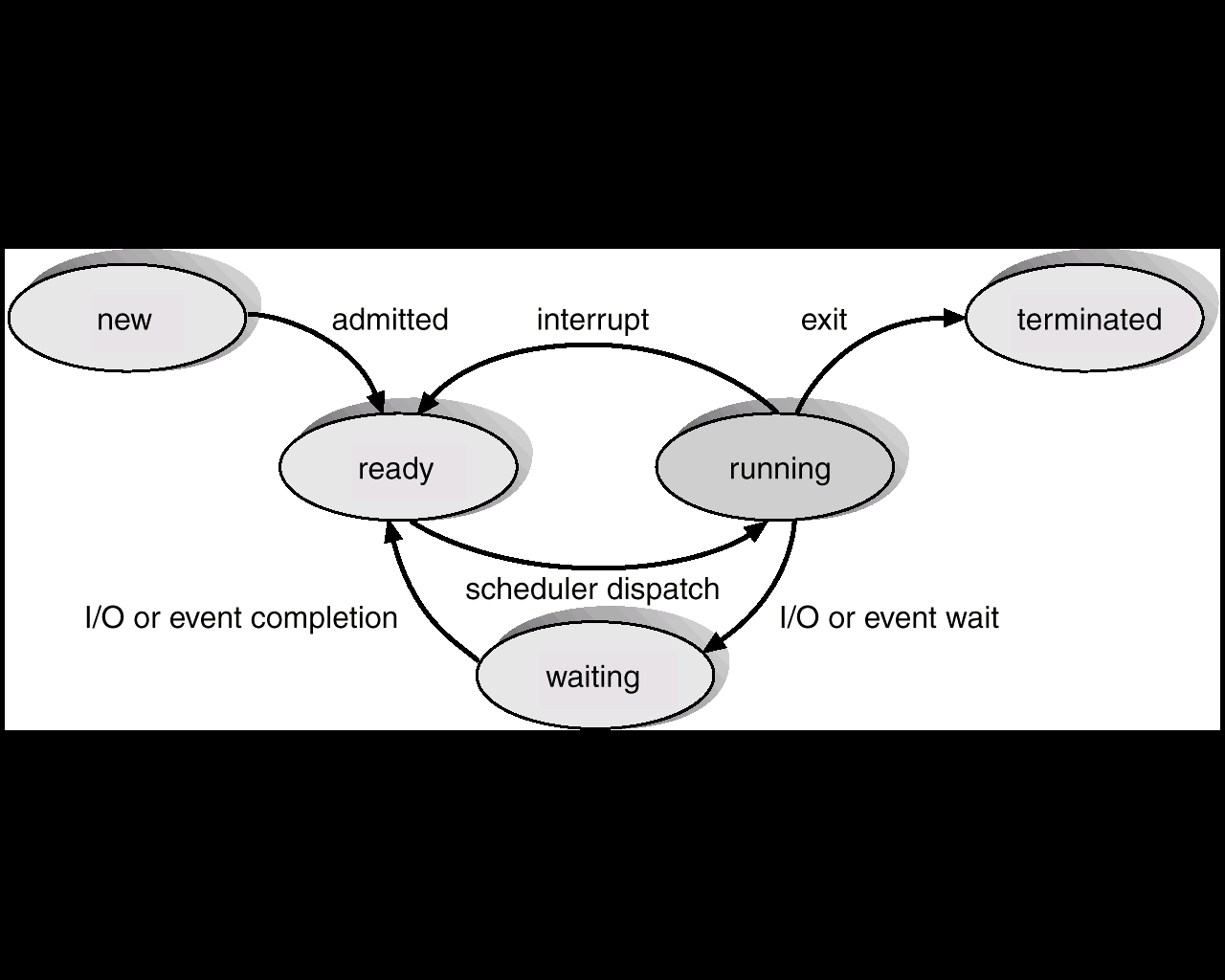 Figura 4. Model de proces cu 5 stări
14
Stările proceselor
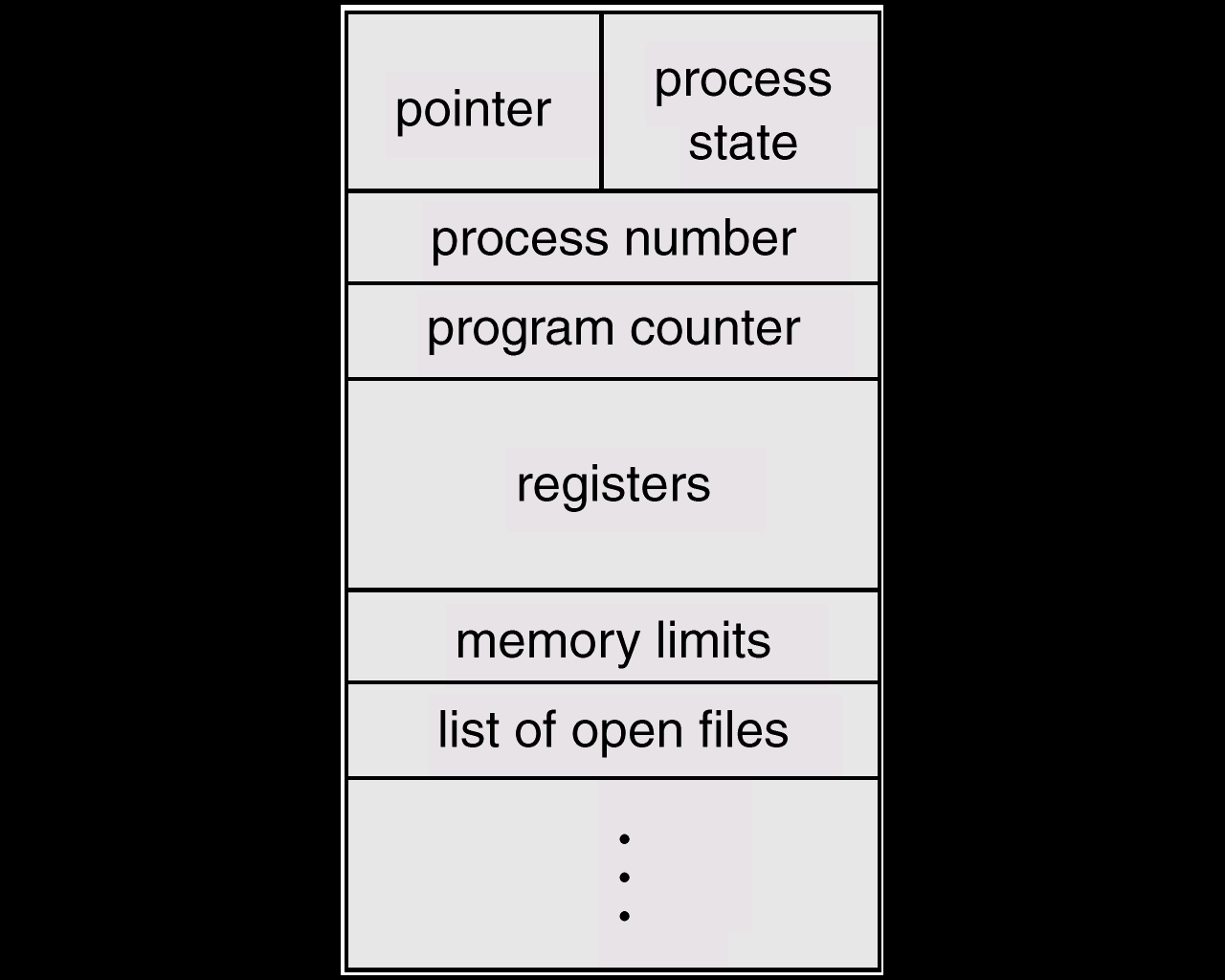 Blocul de control al proceselor (BCP):

Conţine informaţii asociate fiecărui proces.
Are următoarea structură:
PC (Program Counter), regiştri UCP
Informaţii despre managementul memoriei
Informaţii de contabilizare (timpul utilizat, identificatorul de proces, etc.)
Starea I/O (resursele alocate unui fişier, etc.) 
Date referitoare la planificare (priorităţi, etc. )
Starea procesului (în execuţie, suspendat, etc.)
Figura 5. Blocul de control al proceselor
15
Planificarea proceselor
Planificarea proceselor reprezintă, de fapt, modificarea BCP referit de către UCP – se mai numeşte comutator de context (context switch). 
Un comutator de context poate fi considerat un comutator de procese.  
Comutatorul face trecerea de la memoria alocată unui proces la memoria alocată altui proces (fiecare proces are propria lui “viziune” despre memorie).  (Figura 6)

Cozi de planificare:
(un proces este determinat de anumite evenimente ce apar în urma necesităţilor şi disponibilităţilor)
 coada “gata de execuţie” = formată din toate procesele gata de execuţie.
 coada I/O (starea de aşteptare) = formată din procesele ce aşteaptă încheierea unui proces de I/O.

Implementarea cozilor se poate face prin înlănţuire simplă sau dublă.
16
Planificarea proceselor
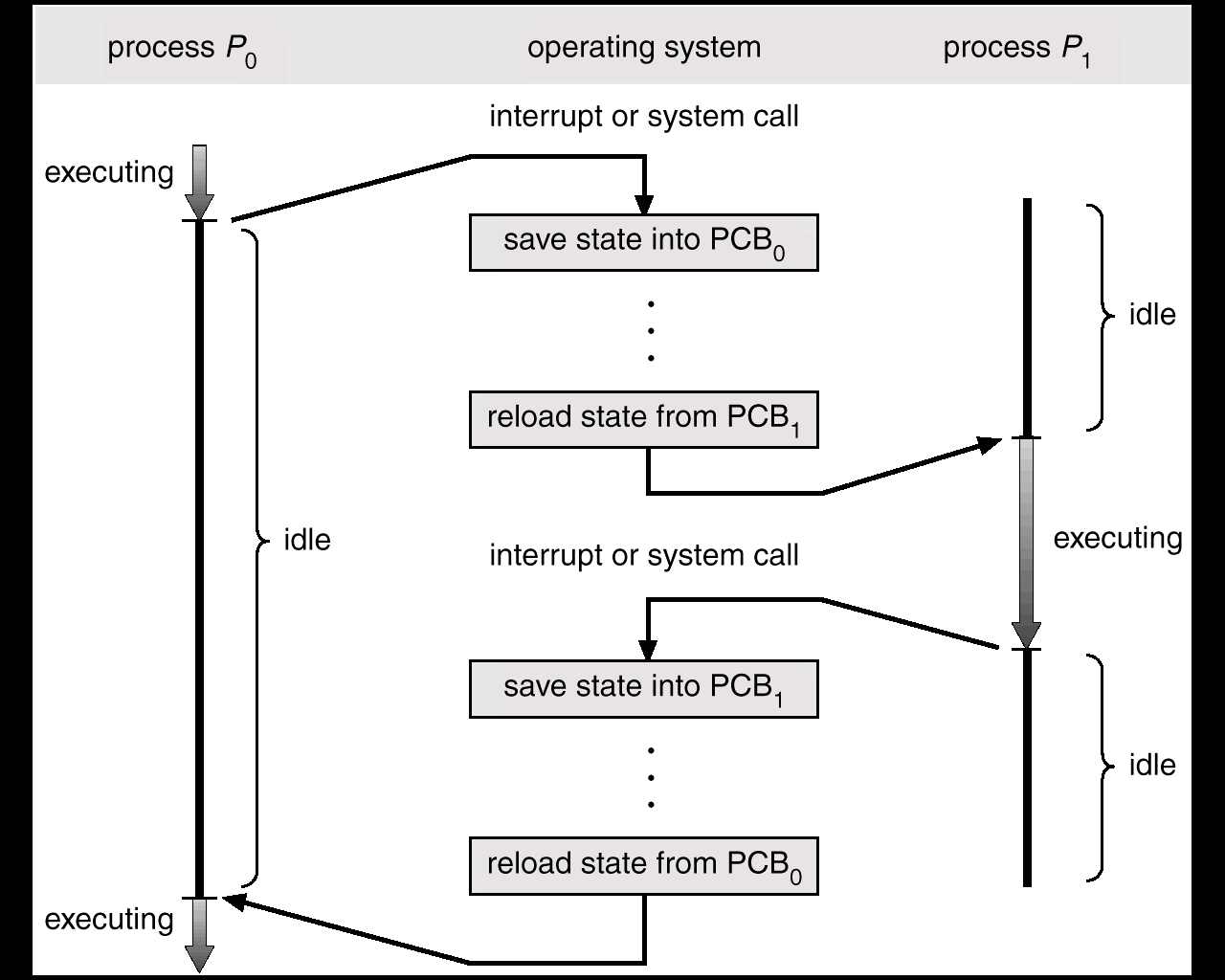 Figura 6. Exemplu de context switch
17
Planificarea proceselor
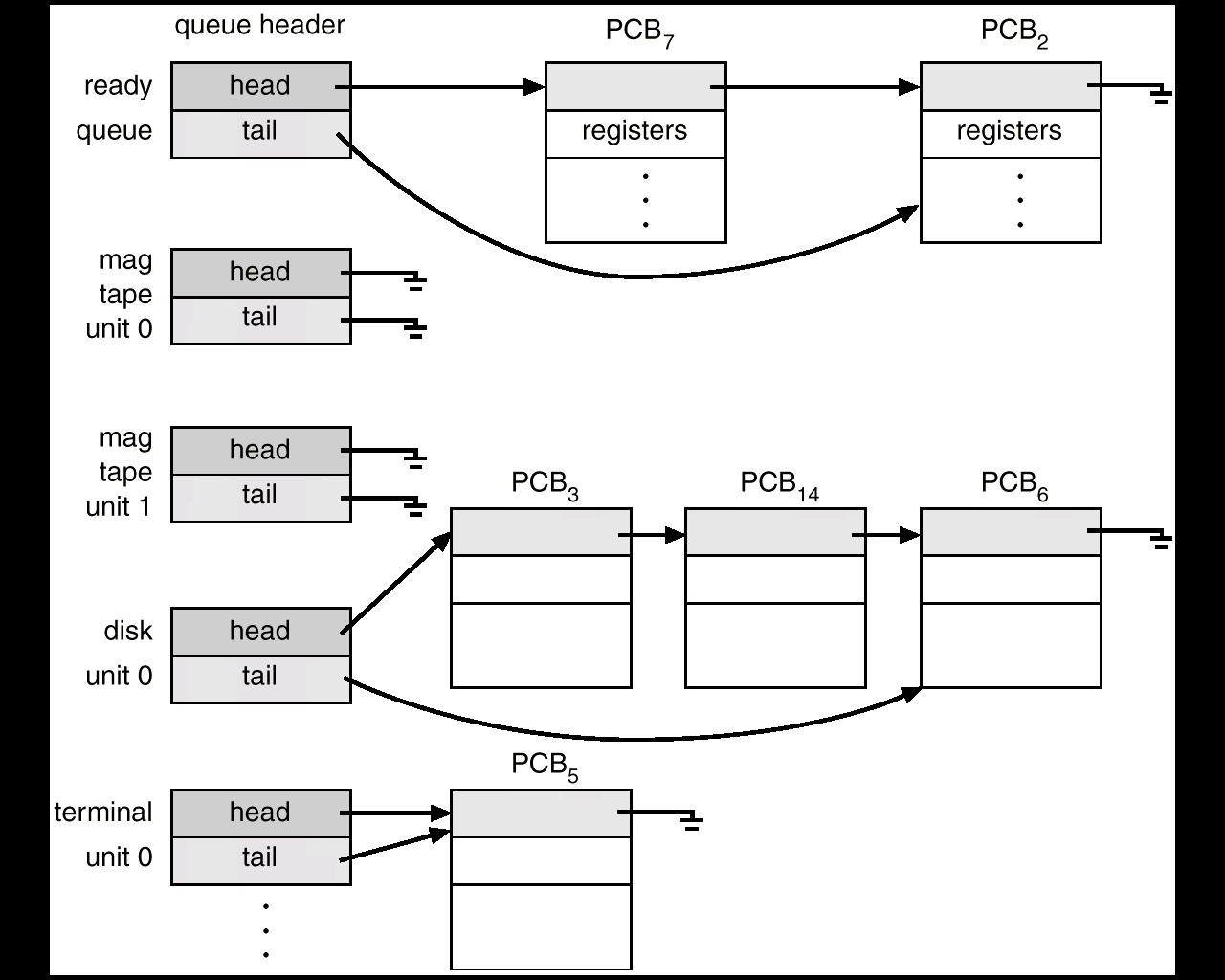 Coada Gata de execuţie
Coada de I/O
Figura 7. Exemple de cozi
18
Tipuri de planificatori: Planificatorul pe termen lung
Decide ce joburi/procese trebuie admise în coada gata de execuţie. În momentul în care un  program trebuie să se execute, admiterea acestuia în cadrul proceselor ce se vor executa este fie autorizat, fie amânat de către planificatorul pe termen lung. 

În acest mod, planificatorul hotărăşte ce procese vor rula pe sistem precum şi gradul de concurenţă suportat la un moment dat (un număr mai mare sau mai mic de procese sunt executate concurent şi modul de împărţire a acestora în procese I/0 intensive şi CPU intensive).
19
Planificatorul pe termen lung
Pentru un sistem desktop nu există practic un astfel de planificator, iar procesele sunt admise în sistem în mod automat. Acest planificator este utilizat în cazul sistemelor real-time (sau în cazul supercomputerelor), caz în care capacitatea sistemului de a satisface termenele limită ale proceselor poate fi compromisă în cazul în care sunt admise mai mult procese decât este cazul. 

Caracteristici principale:
Rulează rareori (atunci când job-ul vine din memorie)
Controlează gradul de multiprogramare
20
Planificatorul pe termen scurt
În cazul sistemelor desktop nu avem nevoie de un planificator pe termen lung, astfel că se folosește un așa numit planificator pe termen scurt (dispatcher). Acesta este invocat ori de câte ori apare un eveniment, astfel încât acest lucru poate conduce la întreruperea procesului curent aflat în execuție. 	
	Planificatorul pe termen scurt alege din coada gata de execuție procesele ce vor rula. Deoarece este apelat intens, trebuie să fie simplu, scurt și eficient.
	Planificatorul pe termen mediu se ocupă cu acțiunea de swapping. Atunci când se eliberează memorie, SO analizează lista proceselor suspendate și decide care dintre acestea se va încărca în memorie de pe disc.
21
Handler-ul de întreruperi
Pentru ca un dispozitiv să funcţioneze trebuie ca procesele asociate să fie gata de execuţie şi să se poată muta dintr-o stare în alta.
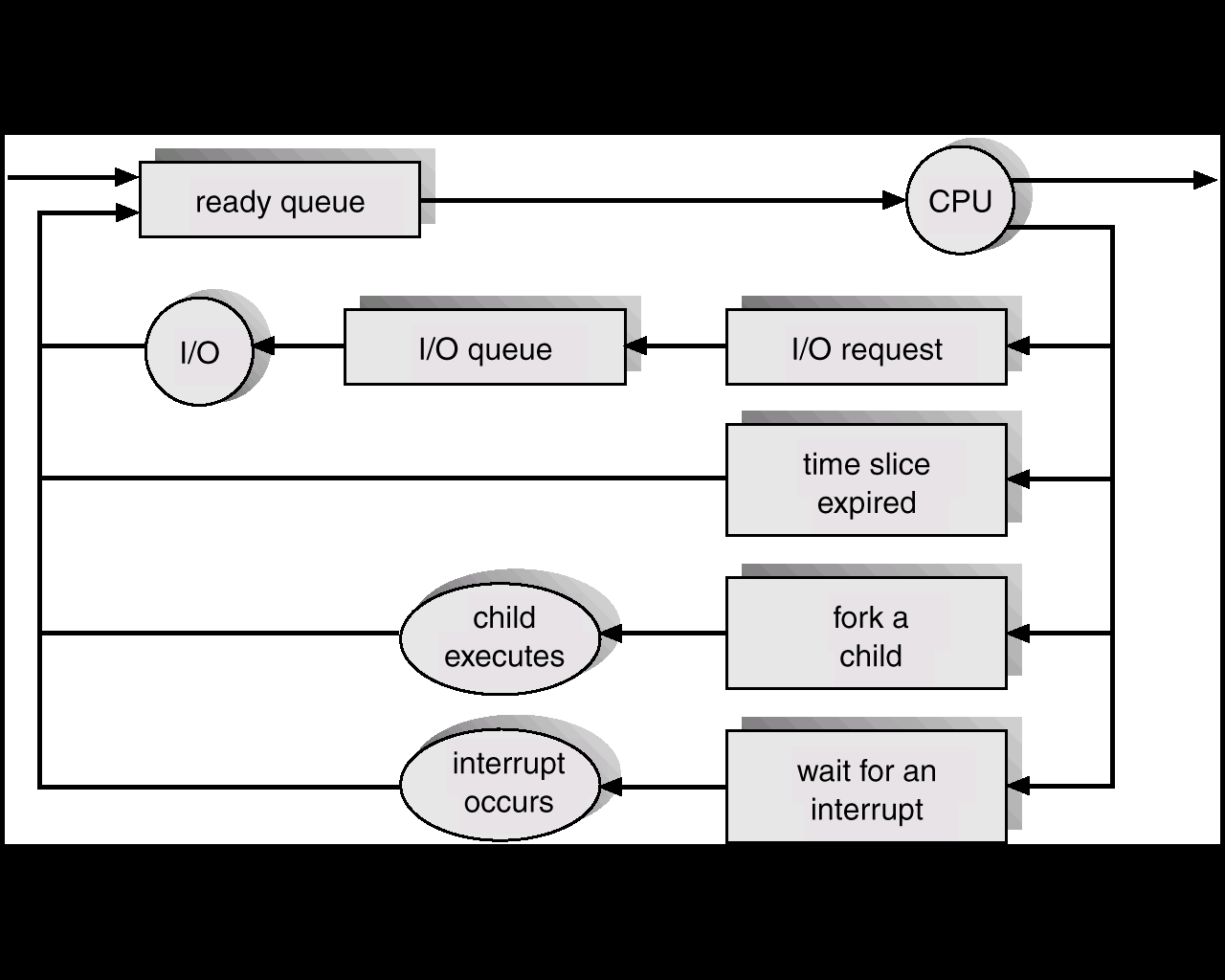 Planificator pe termen scurt
Planificator pe termen scurt
Planificator pe termen mediu
Planificator pe termen lung
Handler de întreruperi
Figura 8. Modul de “îmbinare” a acestor componente
22
Relaţii între procese
Relațiile dintre procese sunt arborescente. Orice proces poate da naștere altui proces (numit proces copil).
Există schimburi între relaţiile copil/părinte.
Părintele poate rula concurent cu copilul sau poate aştepta terminarea execuţiei acestuia din urmă.
Copilul poate partaja (fork/join) toate resursele părintelui sau doar o parte dintre acestea (UNIX).
Părintele poate “omorî” copilul (în momentul în care nu mai este nevoie de el sau dacă şi-a depăşit resursele alocate).
Moartea procesului părinte implică, de regulă, moartea procesului copil.
23
Comunicaţia între procese
Există două metode de bază pentru comunicarea între procese:
 - Memorie partajată – modalitate rapidă/fără transfer de date
 - Transfer de mesaje – modalitate distribuită/o mai bună izolare.
Funcţionalităţile legăturilor de comunicaţie:

 Modul de formare a legăturilor
 Numărul de procese pentru fiecare legătură
 Numărul de legături pentru fiecare pereche de procese
 Capacitatea memoriei buffer - pentru ca mesajele să fie stocate într-o coadă de aşteptare.
 Formatul şi dimensiunea mesajelor
 Uni sau bi-direcţionale
Metode de implementare:

 Directă sau indirectă – către proces sau în cutia poştală.
 Mecanism de buffering
 Trimiterea prin copiere sau stabilirea unei referinţe?
 Mesaje de dimensiune fixă sau variabilă?
24
Comunicația directă
În acest caz se cunosc transmițătorul și receptorul. Procedura de comunicație este următoarea:

  	send (Process_P, message) ;

 	receive (Process_Q , message);

 	receive (id, message)           <-- din partea oricărui transmițător

Mecanismul standard utilizat în acest caz este cel denumit Producător/Consumator (un proces produce elemente ce sunt trimise către un consumator pentru a fi utilizate). Caracteristici: două mesaje implicate, bidirecțional. 
  	repeat   			repeat
 	    produce element   		  receptioneaza(producator, nextp)
  	    trimite (consumator,  nextp) 	  consuma element
  	until false   			until false
25
Comunicația indirectă
Procesele comunică printr-o căsuță poștală (mailbox). Procedura arată astfel:
     open(mailbox_name);
     send (mailbox_name, message);
     receive (mailbox_name, message);

Legătura se stabilește dacă procesele au o cutie poștală partajată (ce trebuie setată înaintea transmisiei/recepției).

O cutie poștală poate fi accesată de două sau mai multe procese.

În cazul mai multor receptori se poate crea confuzie: cine va primi mesajul?
26
Comunicaţia între procese
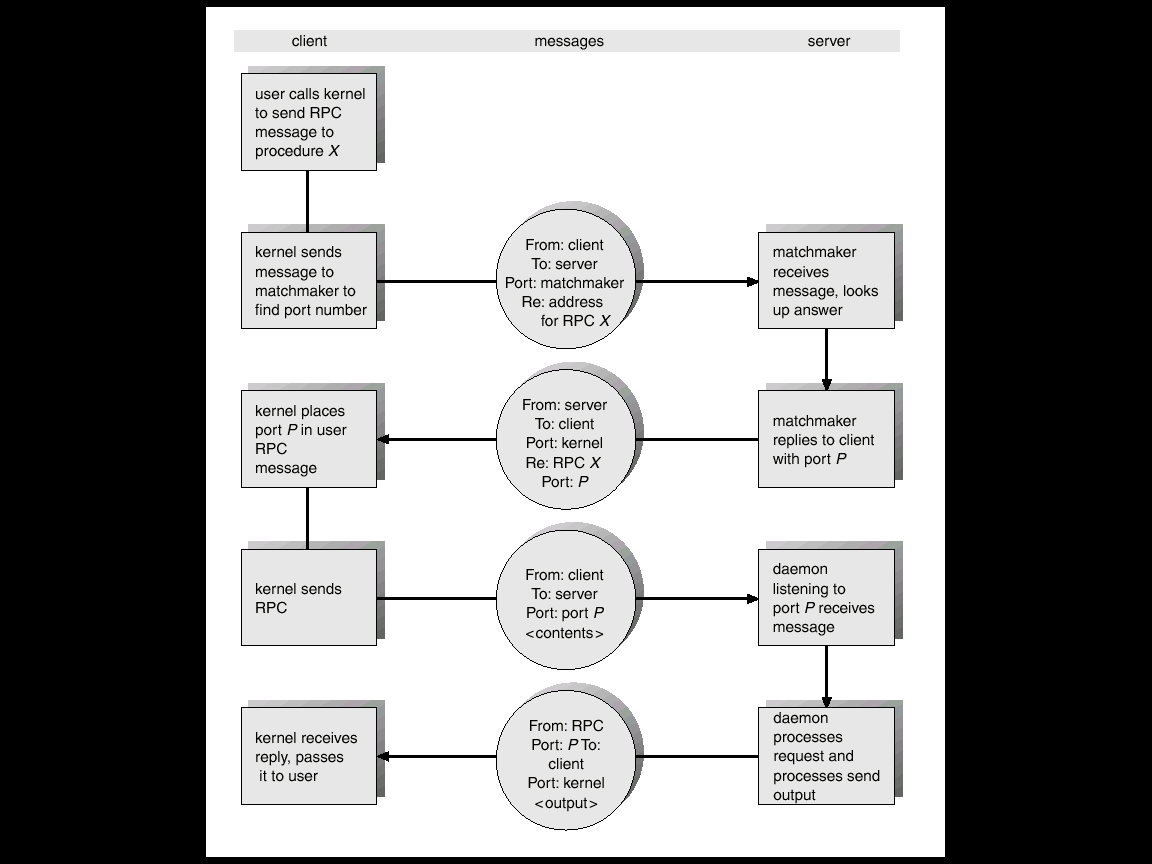 Un alt exemplu de comunicație între procese îl reprezintă RPC (Remote Procedure Call).
Apelul de procedură la distanţă (RPC) abstractizează apelurile de proceduri între procese în cadrul comunicațiilor din reţea.
27
Procese Linux
În lumea Linux, un proces poate crea un nou proces (folosind funcțiile fork() și exec()). În acest caz, procesul care a fost creat se numește copil (child) iar procesul care l-a creat se numește părinte (parent). Un proces este identificat prin identificatorul de proces - process ID (PID) precum și prin identificatorul de proces al procesului părinte - parent processes ID (PPID).
Procesele părinte – sunt procesele ce creează alte procese în timpul execuției.
Procesele copil – sunt procesele ce sunt create de către alte procese în timpul execuției acestora.
Obs.: Putem folosi comanda pidof pentru a afla identificatorul unui proces (PID). 
Sintaxa: $ pidof <process_name>
28
DouĂ mari tipuri de procese Linux
Procese Foreground (~asa zis interactive) – acestea sunt initializate si controlate intr-o sesiune terminal. Cu alte cuvinte, trebuie ca un utilizator sa fie conectat la sistem, pentru a porni astfel de procese; acestea nu pornesc automat ca parte a serviciilor sau functiilor de sistem.

Procese Background (~non-interactive sau automate) – reprezinta procesele ce nu sunt conectate cu aplicatia terminal; nu asteapta nici un input din partea utilizatorului.
29
Procese speciale Linux
Daemons: tip special de procese background ce pornesc la startup-ul sistemului si isi mentin executia permanent, pe post de serviciu. Ele sunt pornite ca task-uri de sistem (ruleaza ca servicii) in mod spontan si pot fi controlate prin intermediul procesului de sistem init.
Procesul init este procesul parinte al tuturor proceselor existente pe un sistem, fiind primul program executat dupa ce sistemul Linux booteaza; el administreaza toate celelalte procese ce ruleaza pe sistem. Este pornit de către kernel, deci nu are un proces părinte.
Procesul init  are intotdeauna un PID egal cu 1. El se manifestă ca un părinte “adoptiv” pentru toate procesele orfane.
30
Linux – Stările proceselor
Running – în această stare procesul fie rulează, fie este gata de rulare (așteaptă să fie preluat de către UCP și rulat).
Waiting – în această stare procesul așteaptă apariția unui eveniment sau eliberarea unei resurse de sistem. În plus, kernelul face distincție între două tipuri de procese aflate în stare de așteptare; procese “interruptible” – sunt cele care pot fi întrerupte de semnale și procese “uninterruptible”– ce așteaptă în mod direct mesaje/condiții hardware și nu pot fi întrerupte de alte evenimente sau semnale.
31
Linux – Stările proceselor (cont.)
Stopped – în această stare un proces a fost oprit, de regulă prin receptionarea unui semnal. Spre exemplu, un proces care este depanat.

Zombie: reprezintă o altă stare specială a unui proces. Un proces zombie este un proces a cărui execuție s-a încheiat dar care încă are o intrare în tabela de procese.

Putem vizualiza procesele active pe un sistem Linux folosind comenzile: ps, top, htop.
32
Linux – Procese background
Pentru a porni un proces în background (non-interactiv), putem folosi simbolul special & . În acest caz, procesul nu poate recepționa input de la utilizator până când nu este mutat în foreground.
Comenzi conexe: jobs, fg, bg.
Pentru a trimite un proces din background în foreground, putem folosi comanda fg urmată de identificatorul de proces.
Dacă avem de-a face cu o comandă suspendată (prin Ctrl+Z), putem continua rularea comenzii suspendate folosind comanda bg .
33